Mesleki Rehberlik Kuramları
Yrd. Doç. Dr. Gökhan Atik
Kuramlar
kariyer sorunlarını,
yardım sürecini, 
sürecinin çıktılarını belirlemek ve mesleki gelişim sürecini anlamak için bir ÇERÇEVE
Meslek Seçimi ve Gelişimi İle İlgili Yaklaşımlar
Özellik (Trait)-Faktör Yaklaşımı (Parsons, Williamson)
Psikodinamik  Yaklaşımlar (Freud, Adler, Roe)
Gelişimsel Yaklaşımlar (Ginzberg ve ark., Super)
Holland’ın Tipoloji Yaklaşımı
Özellik (Trait)-Faktör Yaklaşımı (1)
Frank Parsons (1900-1910) tarafından geliştirilmiş ve meslek seçimi ile ilgili modern yaklaşımların en eskisidir.
İnsanlar, kendi kişisel özellikleri ve yeterliliklerine uygun mesleklerle ilgilenirler. 
Herkes için “ideal bir iş” olduğuna vurgu yapar. 
Psikometrik ölçümlere oldukça fazla önem vermiştir.
Özellik (Trait)-Faktör Yaklaşımı (2)
Bir kişiye iş bulabilmek için;

Kişinin özelliklerinin ve tercihlerinin ölçülmesi (Kişi Analizi): İlgi, yetenek, değer yargıları, fiziksel özellikler, zihinsel özellikler (IQ), sosyo-ekonomik özellikler
Bir işin neler gerektirdiğinin değerlendirilmesi (Meslek Analizi): İşle ilgili gerekli olan yetenekler, IQ düzeyi gibi.
Yukarıdaki iki bilginin en uygun şekilde eşleştirilmesi (Bağdaştırma-Uzlaşma)
Ann Roe’nin Yaklaşımı (1)
Erken çocuktaki çevre, kişilik gelişimi ile meslek seçimi arasındaki ilişkiyi incelemiştir.
Doğuştan gelen psikolojik yatkınlıklar, güçlü ve zayıf yönler, ailenin çocuk yetiştirme biçimi ile etkileşime  girer, bu durum ihtiyaçları ortaya çıkarır, ihtiyaçlar ise bireyin belli iş gruplarına yönelmesine neden olur.
Maslow’un kuramından etkilenmiştir.
Aile stilinin bireyin ihtiyaçları ile ilişkisini ve bunların yetişkinlikteki yaşam biçimi ile ilişkisini incelemiştir.
Ann Roe’nin Yaklaşımı (2)
Bireyin ihtiyaçlarını karşılamak için geliştirdiği stil, çocuklukta maruz kalınan aile stili ile ilgilidir.
Her ailede baskın bir çocuk yetiştirme stili vardır.
Çocuk yetiştirme stillleri:
Çocuğa duygusal yoğunlaşma (aşırı koruyuculuk ve aşırı talepkarlık arasında değişir).
Çocuktan kaçınma (duygusal olarak red ve ihmal etme arasında değişir).
Çocuğun kabulü (rahat kabul etme ve severek kabul etme arasında değişir).
Ann Roe’nin Yaklaşımı (3)
Anne-baba çocuk arasındaki ilişki, ilgi, ihtiyaç ve tutumları, bunlar da meslek seçimini belirler.
Koruyucu olan ailelerin çocukları ödül ve geri bildirim sağlayan mesleklere yönelirler.
İhmal edilen çocuklar, insanlardan uzak, nesnelere yönelik meslekleri seçerler. 
Kabul edilen çocuklar, ilgilerini dengeleyebilecekleri mesleklere yönelirler.
Ann Roe’nin Yaklaşımı (4)
Çocukluktaki aile ortamı yetişkinlikte ilgi ve tutumları etkiler. Aile ortamının etkilerine göre insanlara yönelik ya da insanlara yönelik olmayan meslekler seçilir.
İnsanlara yönelik meslekler: Hizmet, iş bağlantısı, örgütler, genel kültür, sanat ve eğlence.
İnsanlara yönelik olmayan meslekler: Teknoloji, açık hava, bilim.
[Speaker Notes: Bir çok kariyer gelişimi kuramına temel oluşturmuştur.
Aile stilllerini üçe ayırmak, tüm çocukluk dönemi boyunca bireyin bir stile maruz kaldığını söylemek güçtür.
Yaklaşımı destekleyen araştırmalar sınırlıdır  ve  yöntemsel sıkıntılar içermektedir.
Önerilen bazı kavramları uygulamak  güçtür.
Roe, sonraki yıllarda bireyin yetişkinlikteki deneyimlerinin de meslek seçimini etkilediğini belirtmiştir.]
Mesleki Gelişim Yaklaşımları (1)
Ginzberg ve Arkadaşlarının Mesleki Gelişim Yaklaşımı
Ginzberg, Ginsburg, Axelrad ve Herma (1951) meslek seçimini gelişimsel bakış açısından ele alan ilk isimler olarak kabul edilmektedir.
Ginzberg ve ark. göre, meslek seçimi büyük oranda geri dönülemez bir süreçtir ve bu süreçte bireylerin istekleriyle ona sağlanan olanakları uzlaştırılır.
Süreç, meslek kararı vermenin erinlik öncesi başlayıp 20’li yaşların başına kadar devam eden zaman diliminde gerçekleştiğini ifade etmektedir.
Seçim süreci, daima bireyin istekleri ile ona sağlanan olanaklar arasındaki uzlaşmayı içerir.
Mesleki Gelişim Yaklaşımları (2)
Ginzberg ve Arladaşlarının Mesleki Gelişim Dönemleri

Fantezi (Hayal) Dönemi (5–11 yaşlar)
Keyfi seçimlerde bulunur. Zevk ilkesi ön plandadır. Yetişkinlerle özdeşleşme kurulur.
Deneme Dönemi (11-17 yaşlar)
İlgi (11- 12 yaşlar): Hoşlandığı ve hoşlanmadığı etkinlikleri ayırmaya başlar. İlgileri ön plandadır. 
Yetenek (13 – 14 yaşlar): Kendi yeteneklerini ve mesleğe uygunluğunu daha fazla dikkate alırlar. 
Değer (15–16 yaşlar): Kendi değerleri, yaşam değerleri ve meslekten beklentileri uyuşmaya başlar. 
Geçiş (17 yaş): Seçimler geçici ve deneyseldir.
Gerçekçi Dönem (17–24 yaşlar)
Keşfetme Araştırma (17–18 yaşlar): Meslek seçimi yapmasında yardımcı olacak bilgi ve yaşantılar edinmeye çalışır.
Billurlaşma (19-21 yaşlar): Daha önceki yaşanan süreçlerin birikimsel toplamıdır. Çeşitli faktörlerin değerlendirmesini yapar ve bir amaca bağlanır.
Belirleme (21–24 yaşlar): Kararın kesinleşmesi ve özel planlamayı kapsar.
Mesleki Gelişim Yaklaşımları (3)
Donald Super’in Kariyer ve Yaşam Boyu Gelişim Yaklaşımı

Benlik kavramına odaklanan Super:
Havighurst’ün her bir evredeki gelişimsel görevler kavramından
Ginzberg ve ark. kariyer gelişimi ile ilgili evrelerinden 
Carl Rogers’ın mesleki davranışları kişinin benlik kavramını ortaya koymanın bir yolu olarak görmesinden. Kendimizi ifade etmeye izin vereceğimizi düşündüğümüz meslekleri seçeriz.  Benlik kavramı çocukluk yaşantıları (neyin uygun olduğunu keşfetme ve diğerlerinin gözlemleri) ve pratik yaparak gelişir.
görüşlerinden etkilenmiştir.
Mesleki Gelişim Yaklaşımları (4)
Donald Super’in Kariyer ve Yaşam Boyu Gelişim Yaklaşımı
Super'a göre bir kimse meslek seçmekle o ana kadar geliştirmiş olduğu ben kavramını, kendini algılama biçimini uygulamaya koymuş olmaktadır 
Meslek benliğe ilişkin algıların bir ifadesi bir tür yansımasıdır. 
Birey olgunlaştıkça özü hakkındaki kavramları netlik kazanmaya başlar. Bu nedenle ergenlik döneminde verilen bir mesleğe yönelme kararı, aynı kararın orta yaşta verilmesinden çok farklıdır. 
Super, meslek gelişimini bir meslekte karar kılıp o alanda iş bulma aşamasından ileri götürmüş, normal hayatın sonuna kadar devam eden gelişme evrelerini de incelemiştir.
Mesleki Gelişim Yaklaşımları (5)
Super’in Mesleki Gelişim Süreci Basamakları
1. Büyüme dönemi (Doğumdan 14 yaşa kadar)
2. Araştırma (Keşfetme) dönemi (14-24 yaşlar)
Deneme (14-17 yaşlar)
Geçiş (18-21 yaşlar)
Sınama ve izleme (22-24 yaşlar)
3. Yerleşme dönemi (25-44 yaşlar)
4. Koruma (45-64 yaşlar)
5. Çöküş (65 yaş ve sonrası)
Mesleki Gelişim Yaklaşımları (6)
Mesleki Olgunluk

Super (1957) mesleki gelişim evrelerinin herbiri için bireyden beklenen bazı tutum ve davranışlar tanımlamıştır. Bunlara “mesleki gelişim görevleri” denir.

Mesleki gelişim ve mesleki gelişim görevleri “mesleki olgunluk” kavramını ortaya çıkarmıştır.

Mesleki Olgunluğun Boyutları
1. Meslek seçimine yöneliş
2. Tercih edilen meslek hakkında bilgi toplama ve planlama yapma
3. Meslek tercihlerinin tutarlılığı
4. Özelliklerinin billurlaşması
5. Meslek tercihlerinde akılcılık
Holland’ın Tipoloji Yaklaşımı (1)
Birçok insan, benzerlikler dikkate alındığında, altı kişilik tipinden birine yerleştirilebilir. Bunlar; gerçekçi, araştırıcı, artistik, sosyal, girişimci ve geleneksel tipleridir.
Altı kişilik tipinin karşılığı olan altı tür mesleki çevre vardır.
İnsanlar sahip oldukları, beceri, yetenek, tutum ve değerleri kullanmalarına olanak sağlayacak çevreleri ararlar.
Bireyin meslek seçimi davranışını; kişilik tipi ve çevrenin özellikleri arasındaki etkileşimi belirler.
Holland’ın Tipoloji Yaklaşımı (2)
Temel Kavramlar
Uygunluk (Congruence)
Tutarlılık (Consistency)
Farklılaşma (Ayrışma)
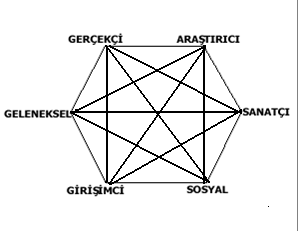